ГОРОДЕЦКАЯ       РОСПИСЬ
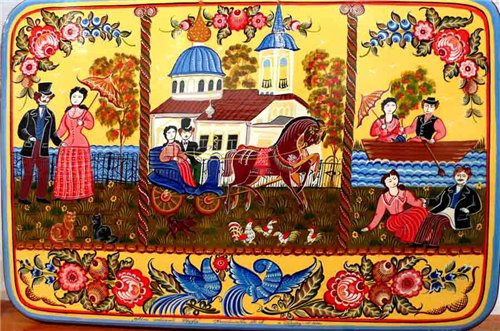 МБОУ «СОШ №276»
г. Гаджиево, Мурманская обл.
учитель I категории
Мирошниченко И.В.
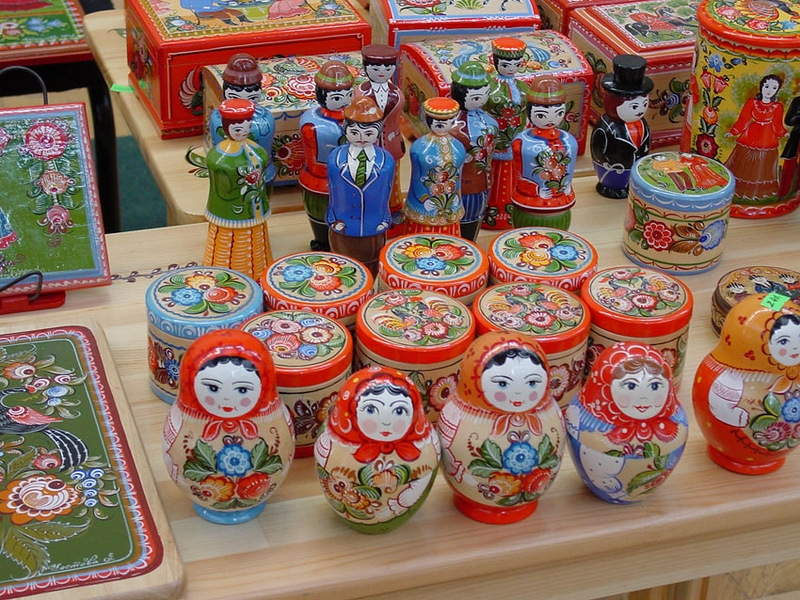 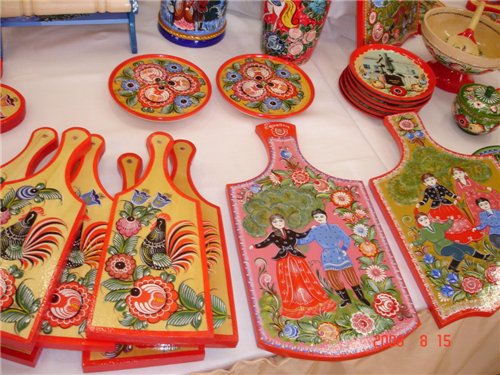 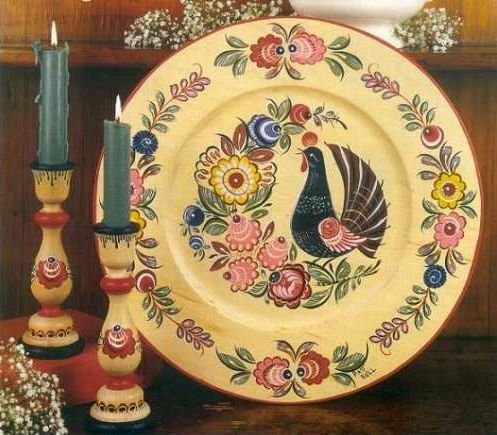 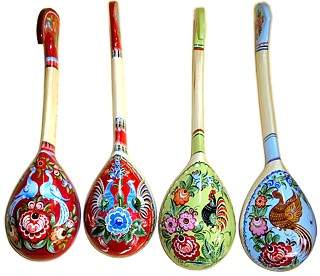 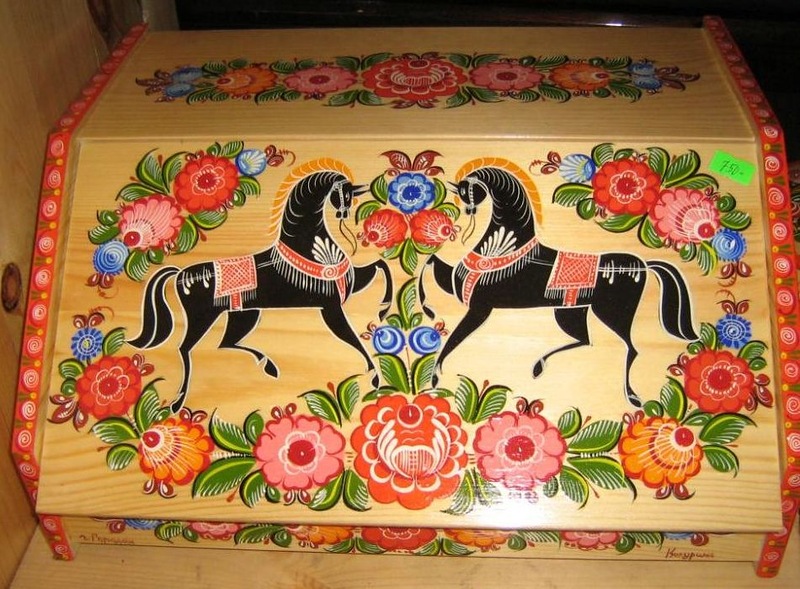 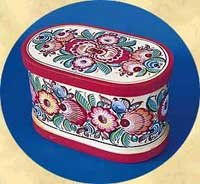 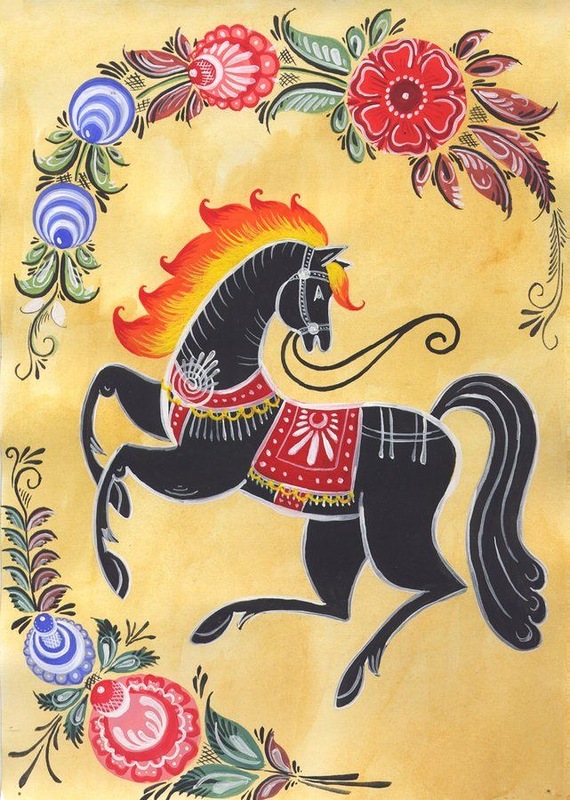 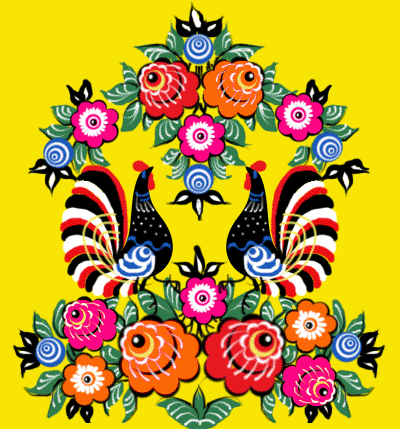 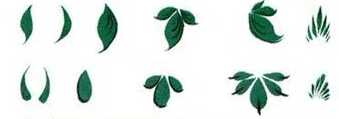 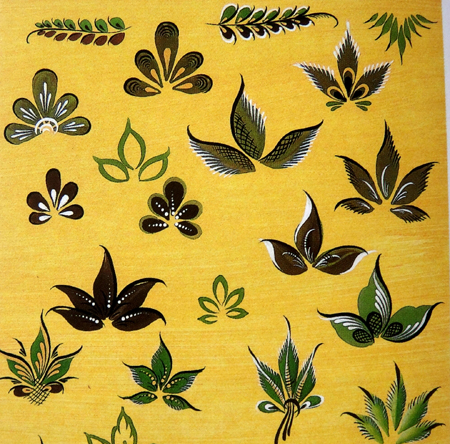 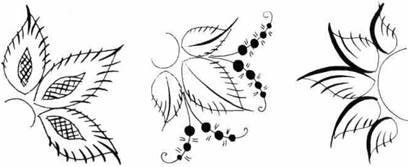 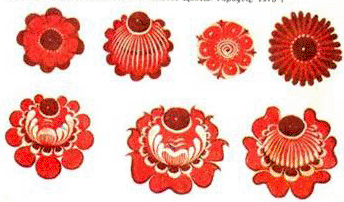 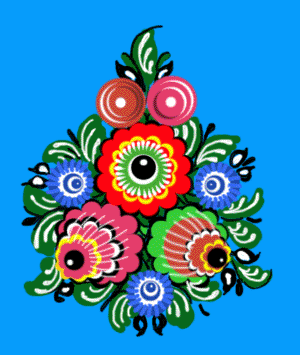 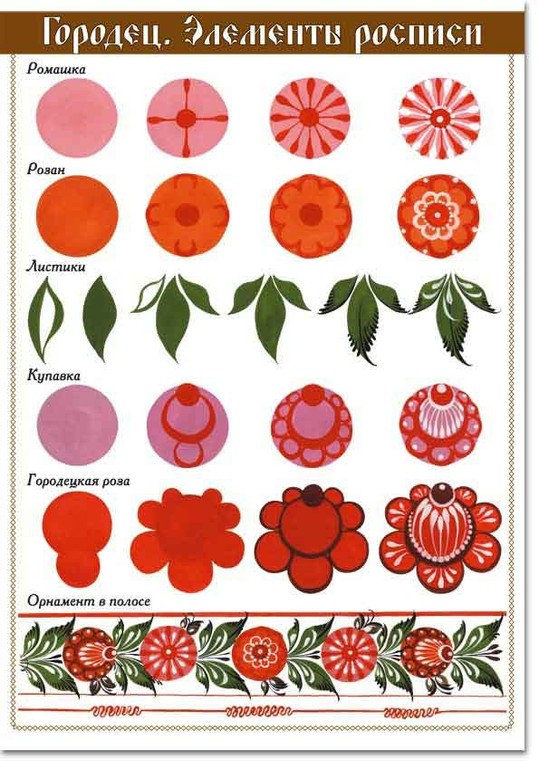 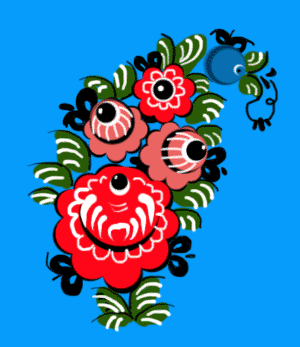 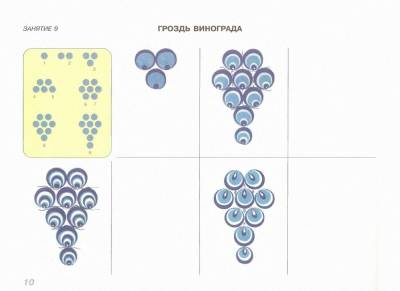 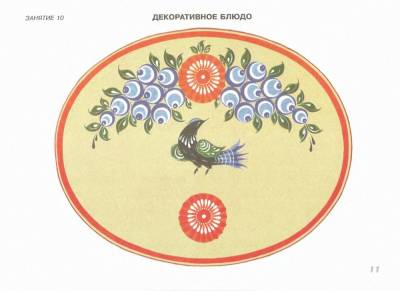 Использованная литература:
https://ru.wikipedia
http://kidsmoy.su
http://razumniki.ru/gorodeckaya_rospis.html
http://go.mail.ru